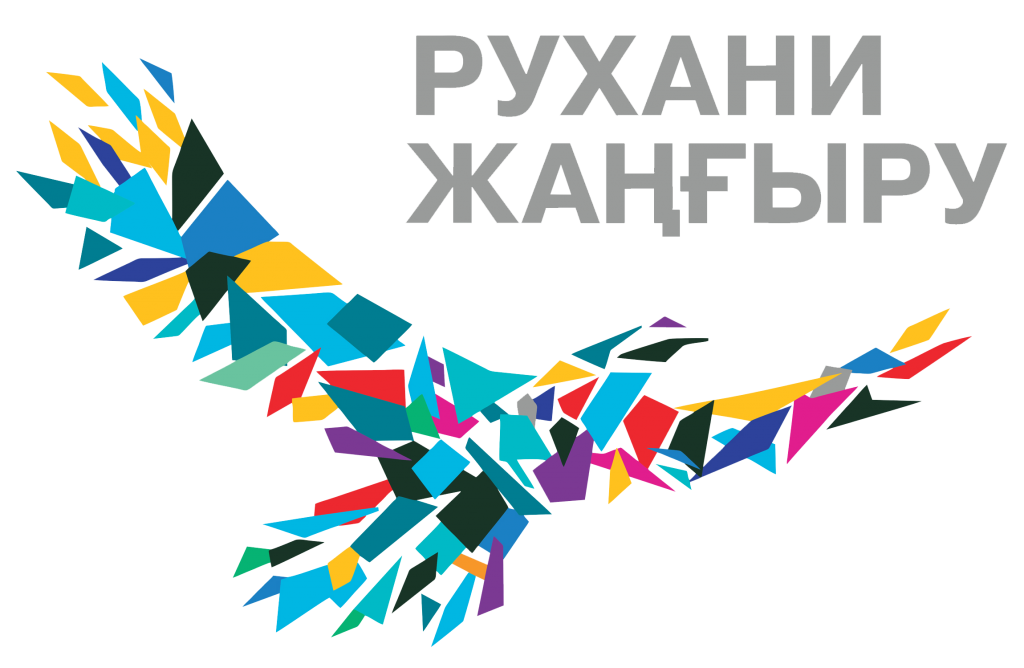 “туған жер.Туған ел.Туған глобал” аудандық семинар№24 Жалғызқұдық ОМ15 ақпан 2018 ж.
Мақсаты: жас жеткіншеткерді қазақстандық патриоттыққа тәрбиелеу, рухани құндылықтарды насихаттау
Семинардың  басталуы
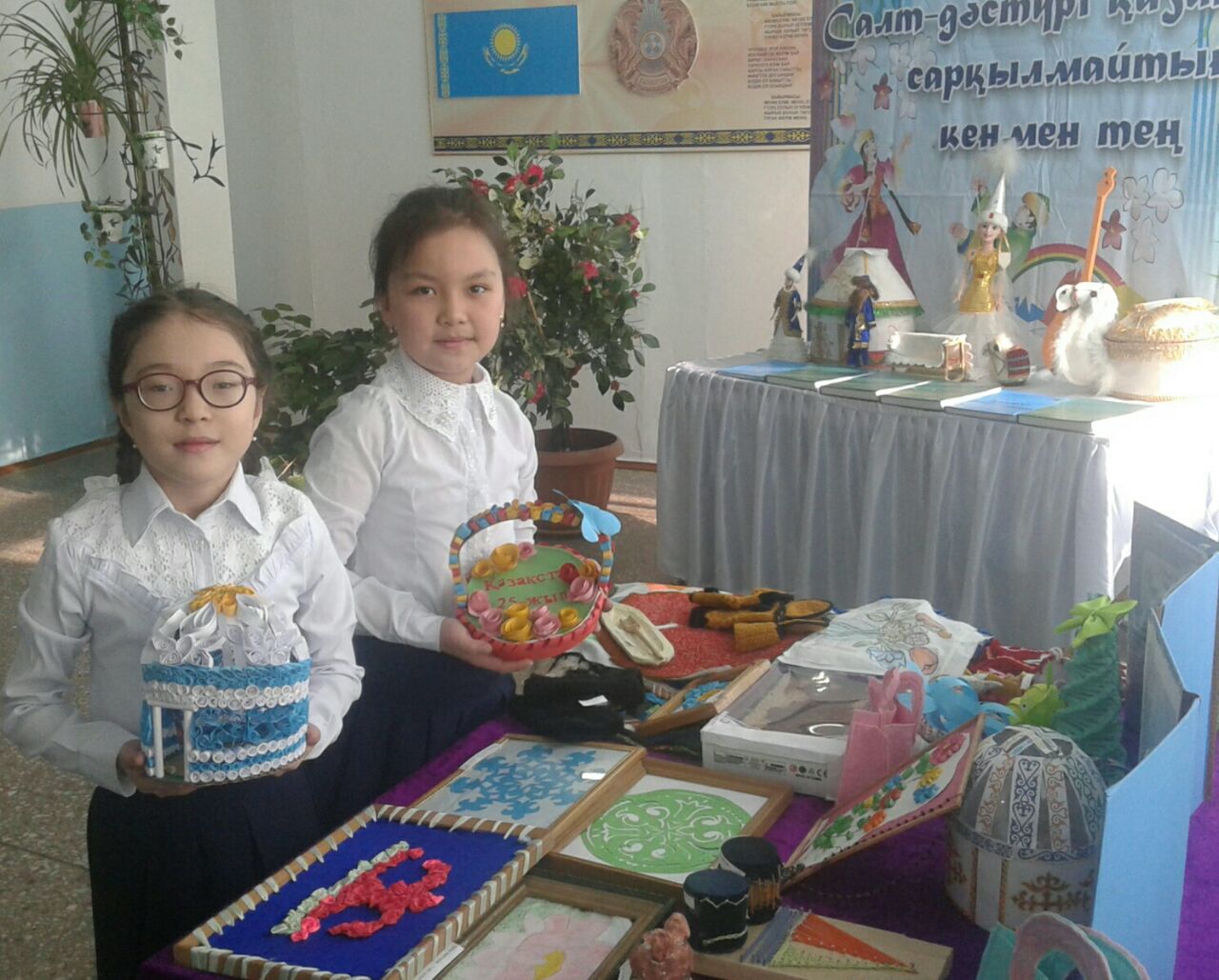 “Моя Родина-казахстан!” –игра –путешествие“традиции родной земли”- внекл.меропр.
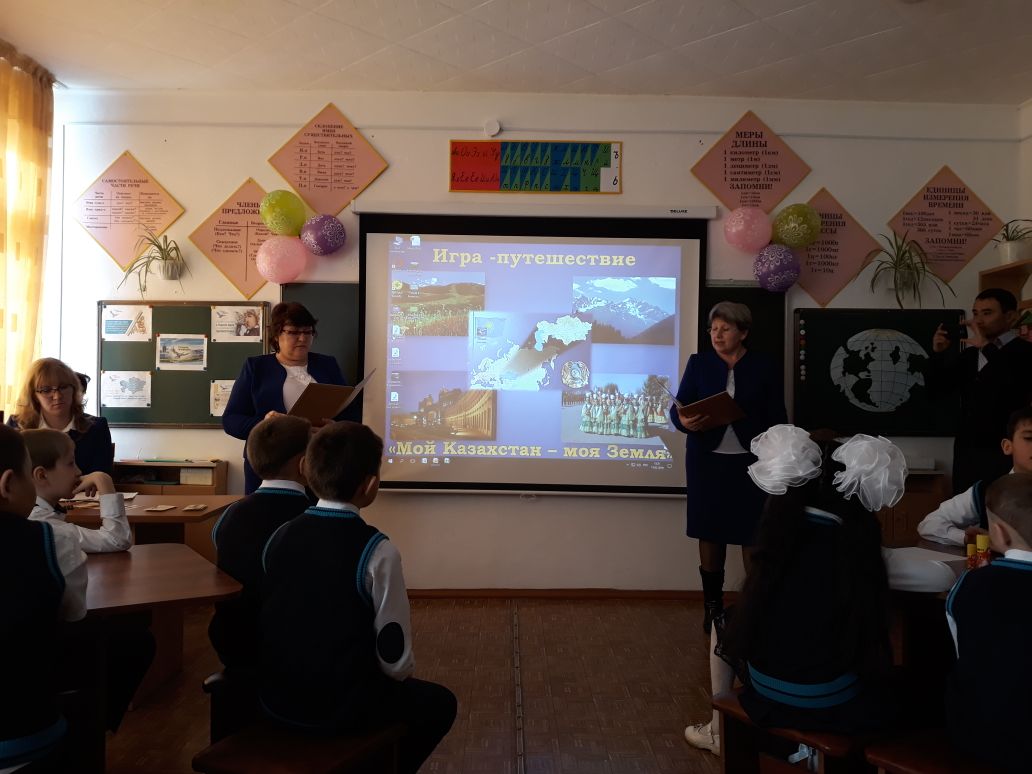 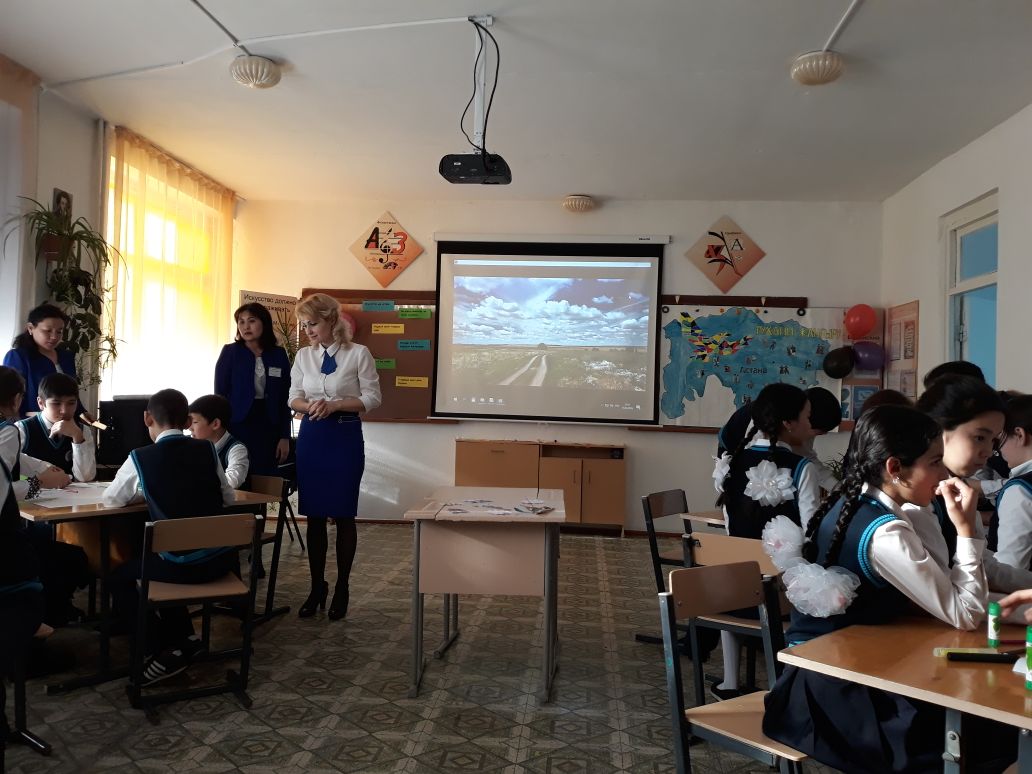 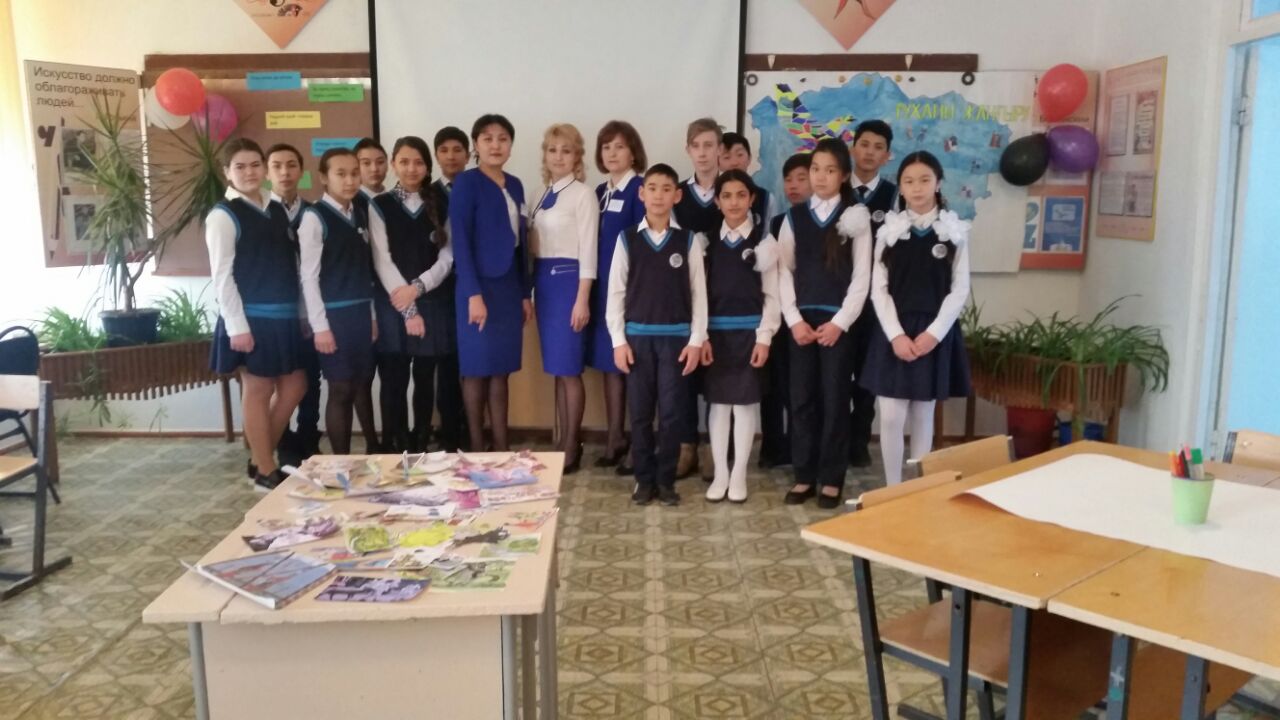 “ел болашағы-ауыл жастары” дискуссиялық алаңша, «Ойымнан таспа тілдім өлең өріп» әдеби кеш, «мамандық таңдау-маңызды шешім» конференция
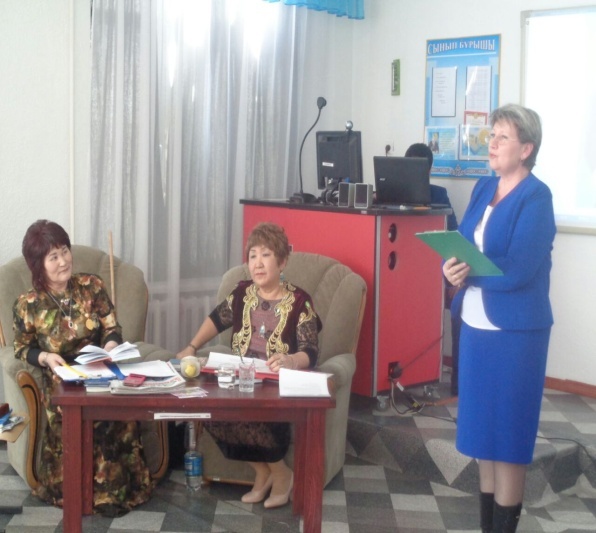 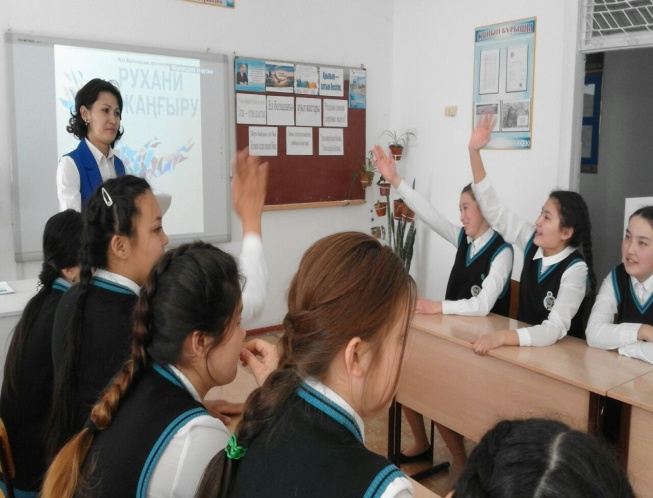 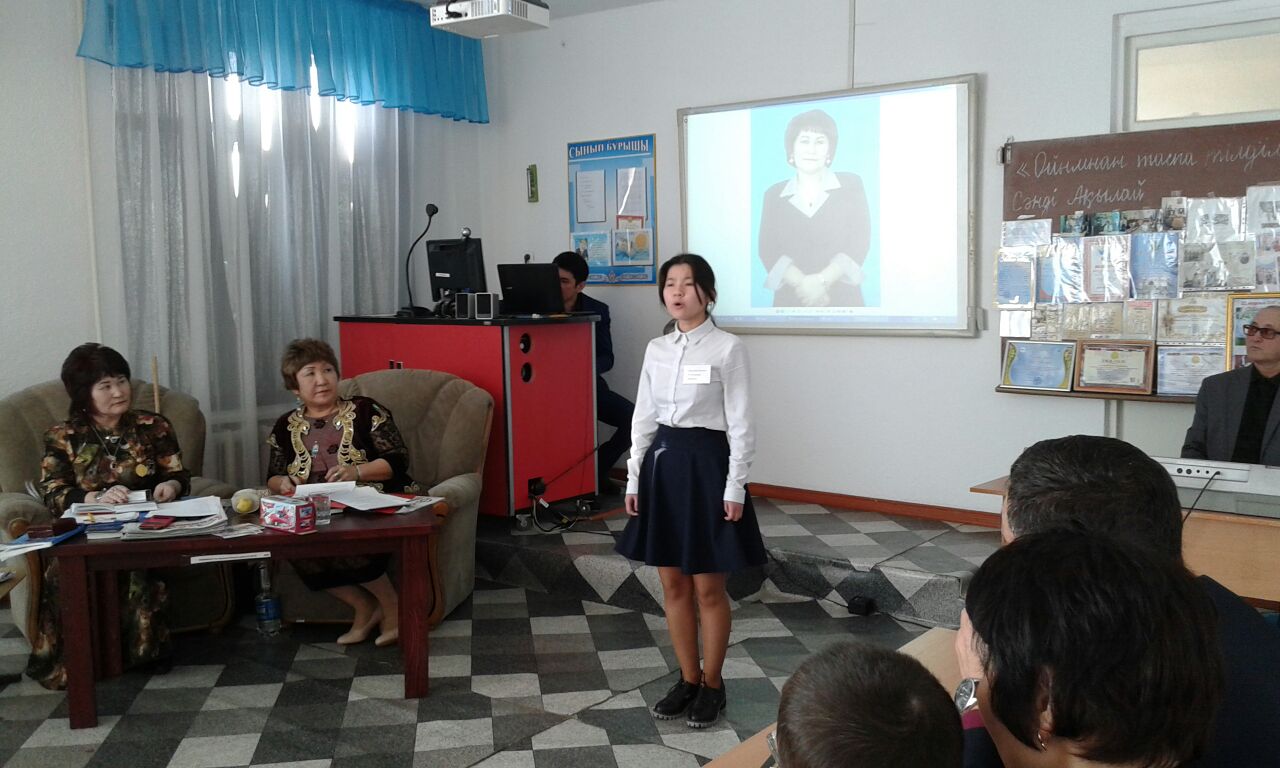 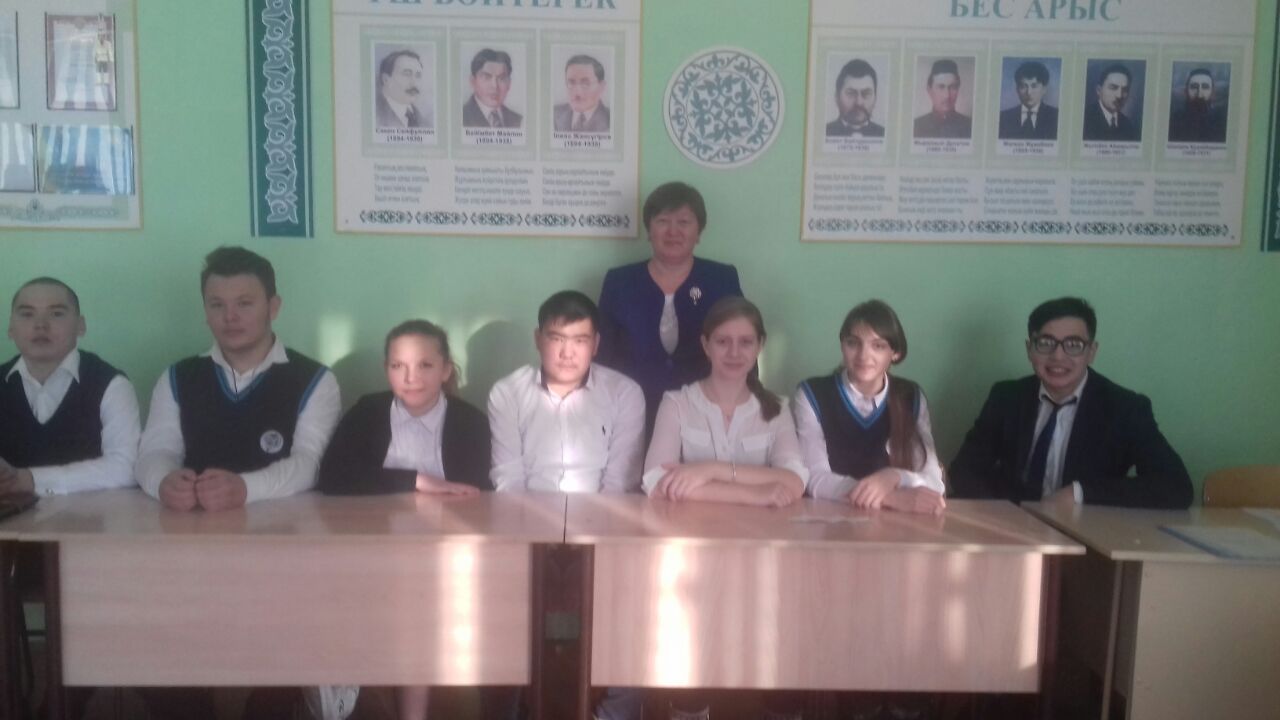 “Туған елге тағзым!” салтанатты концерті, марапаттау
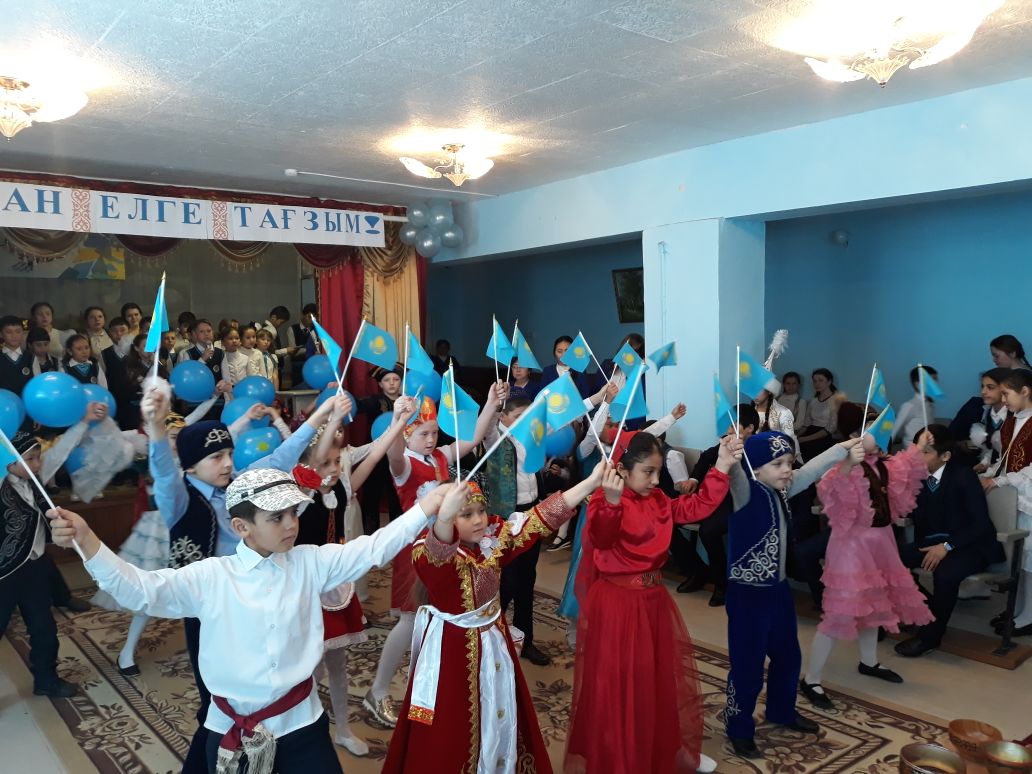 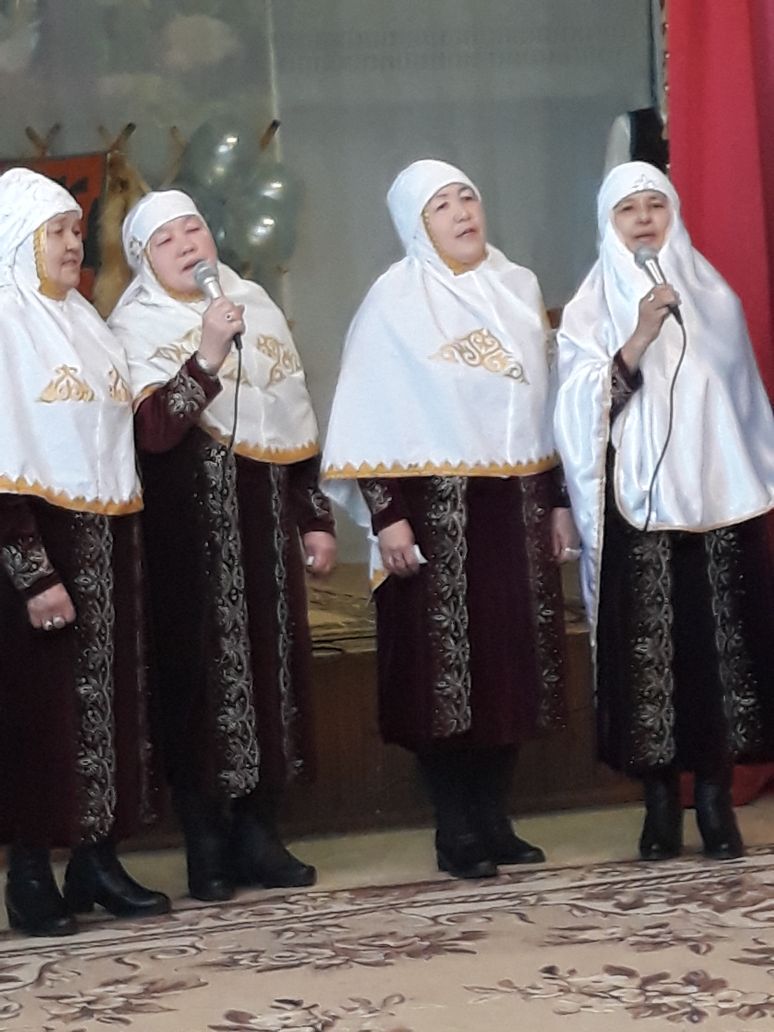 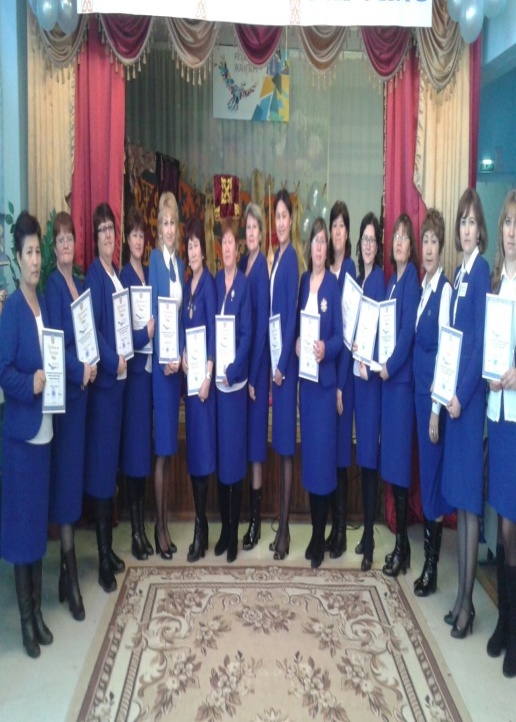